Les particules fondamentales
[Speaker Notes: https://bio.m2osw.com/gcartable/physique/particul.htm   Resource en francais]
Dans Les atomes…..
Les atomes sont composés de 3 types de particules subatomiques:

Protons
Neutrons
Électrons
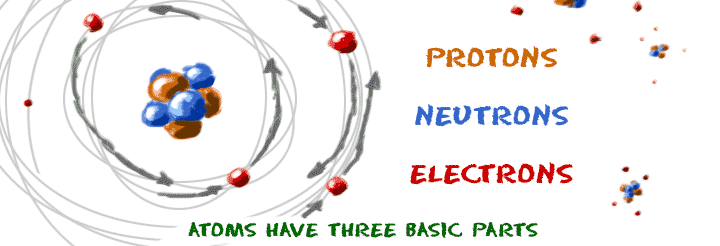 Dans Les particules subatomiques…..
Il y a des particules plus petites que les particules subatomiques! 

LES PARTICULES FONDAMENTALES!
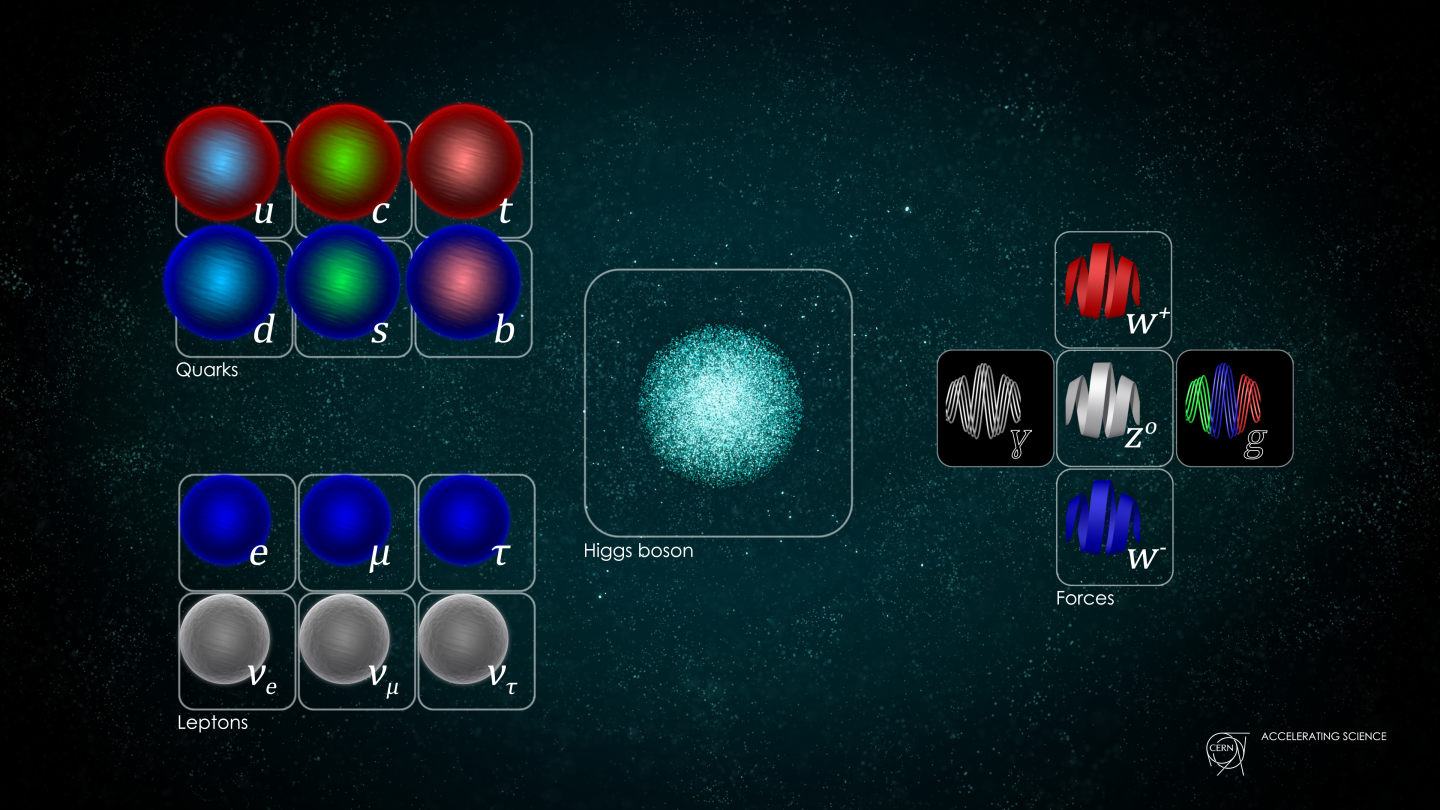 CERN – Le centre européen pour la recherche nucléaire
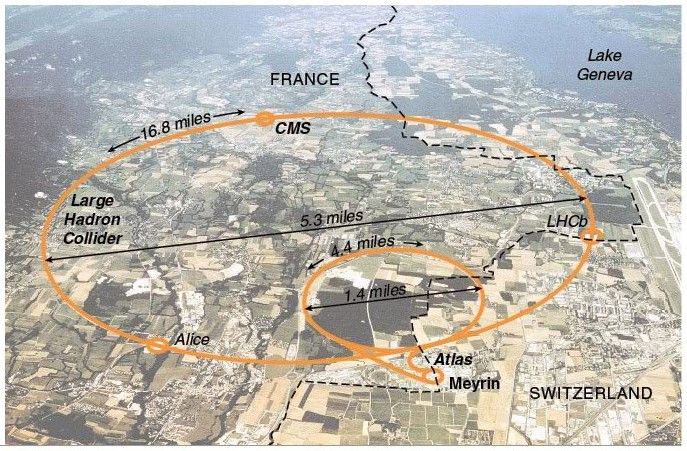 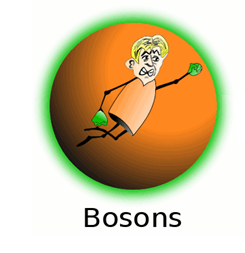 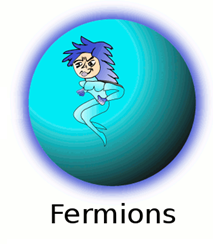 LES PARTICULES FONDAMENTALES
LES BOSONS
LES FERMIONS
Sont les particules « porteuses de forces  »
Sont responsable pour 3 de les 4 forces fondamentales de l’univers:
 la force forte
 la force faible
 la force électromagnétique
**La force gravitationelle….?
Toute matière est composée de fermions
2 types: 
Les Quarks
Les Leptons
3 « générations » dont la première et la seule qui est stable
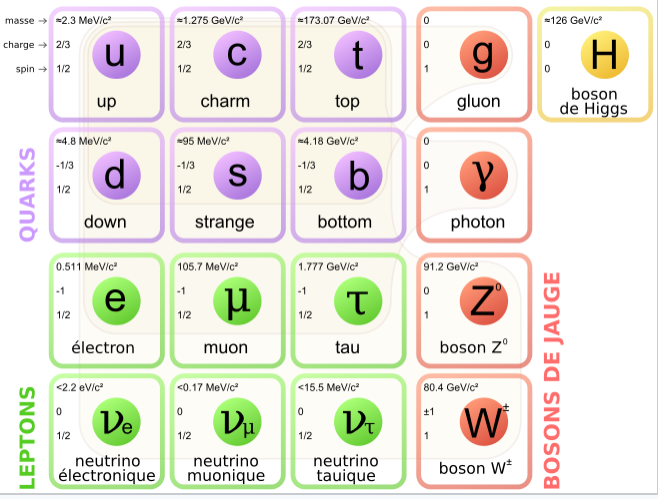 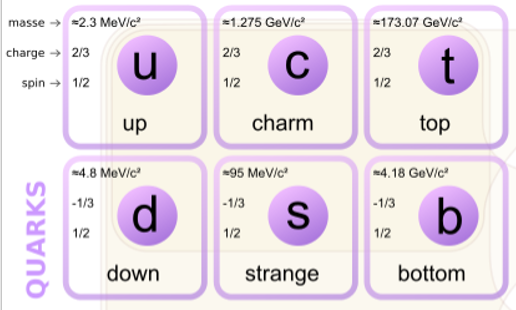 Les Quarks
Il y a 6 « saveurs » avec deux charges possibles :  + 2/3 ou - 1/3








VIDEO: What Are Quarks? | Radioactivity | Physics | FuseSchool
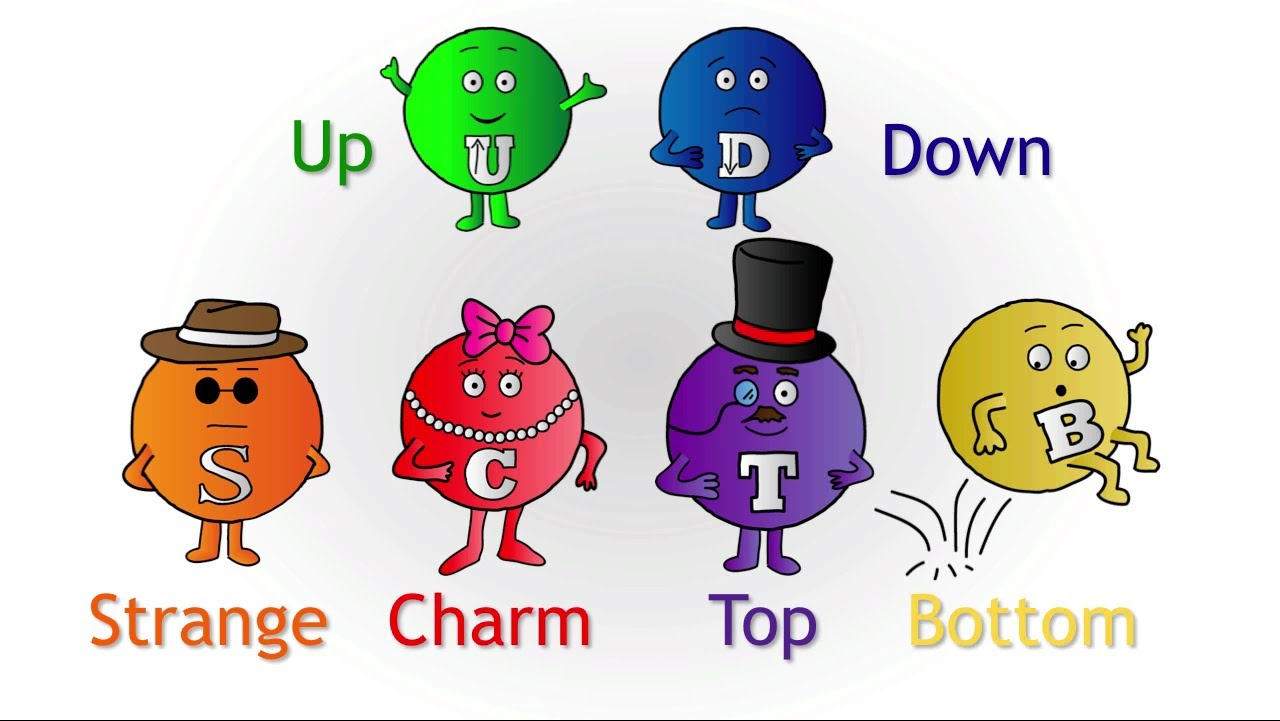 [Speaker Notes: 1964
Up et down sont 1ere generation et stable]
Deux quarks, les “up” et les “down” sont stables
Ils forment les protons et neutrons

Protons:  deux “up” et un “down” 
   		      = (+2/3) + (+ 2/3) + (-1/3) 
		      =  charge +1

Neutrons:  un “up” et deux “down” 
			= (+2/3) + (-1/3) + (-1/3)
                    = charge 0
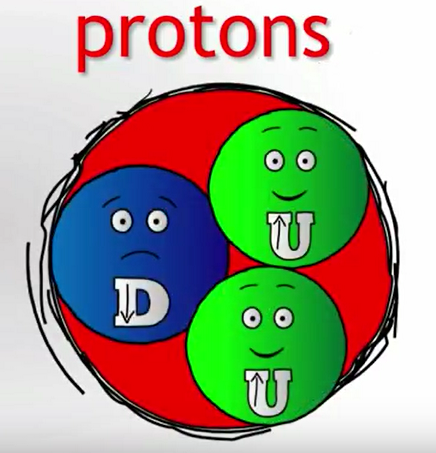 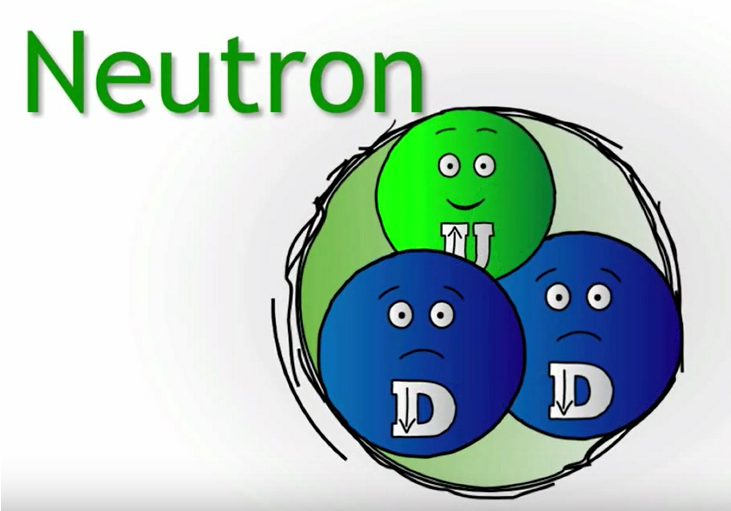 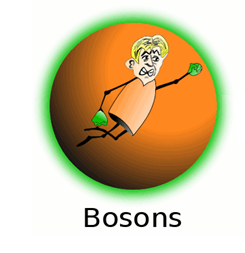 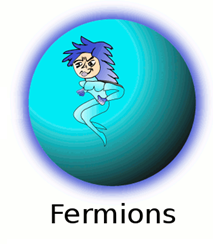 LES PARTICULES FONDAMENTALES
LES BOSONS
LES FERMIONS
Sont les particules « porteuses de forces  »
Sont responsable pour 3 de les 4 forces fondamentales de l’univers:
 la force forte
 la force faible
 la force électromagnétique
**La force gravitationelle….?
Toute matière est composé de fermions
2 types: 
Les Quarks
Les Leptons
3 « générations » dont la première et la seule qui est stable
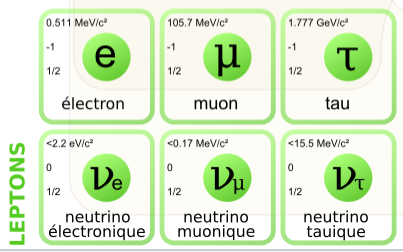 Les leptons
Il y en a 6 
3 leptons chargés (-1):  
 électron
 muon
 tau
3 sans charge:  les neutrinos
[Speaker Notes: Électron et sont neutrino sont 1ere génération et stable]
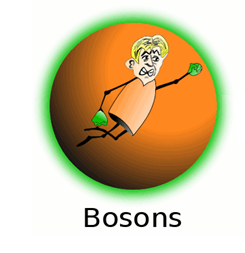 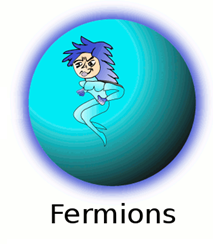 LES PARTICULES FONDAMENTALES
LES BOSONS
LES FERMIONS
Sont les particules « porteuses de forces  »
Sont responsable pour les forces fondamentales de l’univers:
 la force forte
 la force faible
 la force électromagnétique
**La force gravitationelle….?
Toute matière est composé de fermions
2 types: 
Les Quarks
Les Leptons
3 « générations » dont la première et la seule qui est stable
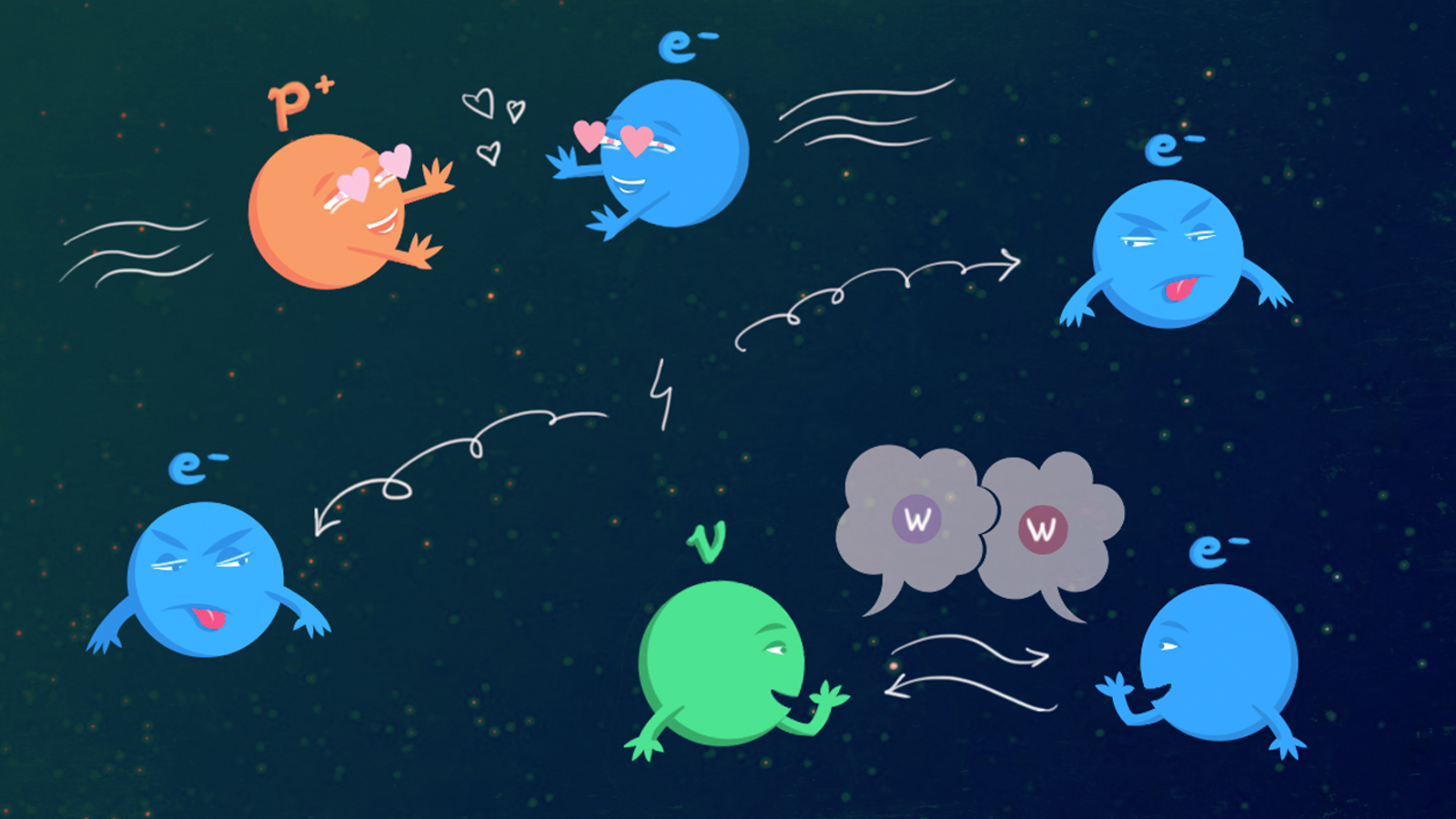 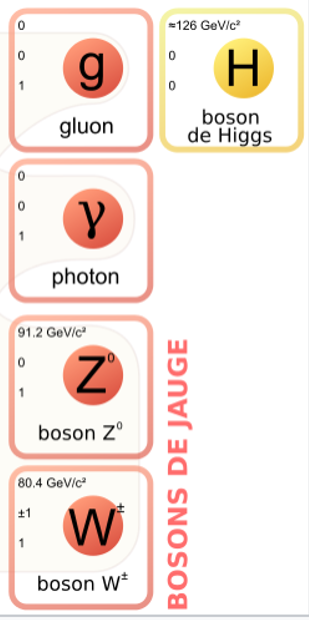 Les bosons
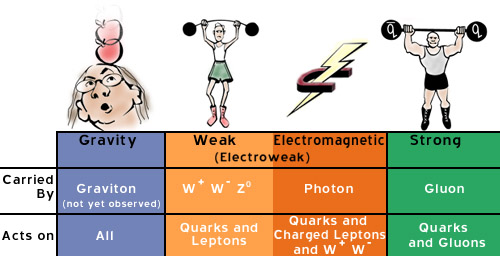 Les bosons
Le Gluon et la force forte 
	tient ensembles les quarks dans les protons et les neutrons
Le Z boson et les W bosons et la force faible 
Responsable pour la radioactivité
Le Photon et la force électromagnétique:
tient ensemble les électrons négatifs et les noyaux positifs de l’atome
Produit le magnétisme
** Le Graviton (pas encore observé) et la force gravitationelle
Créer la gravité entre tous les objets avec MASSE
Le Higgs Boson et la masse de la matière
Vidéos!
La particule Higgs Boson

Les Forces: 
La force forte
La force faible
La force électro…..
Magnétique…
La force gravitationnelle

What is a things? Kurzgesagt
Strange Charm: A Song about Quarks (sci Show)
[Speaker Notes: Scishow 4FF]
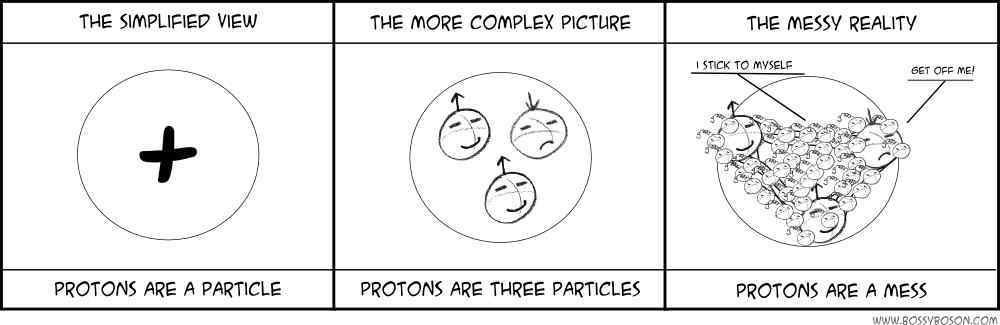 Activité(qui sera collecter et corriger pour des notes!)
Utilisant tes notes, créer un Quiz de 10 questions à propos des particules fondamentales.

Il faut créer les questions ET les réponses!